Keys to effective vocabulary growth
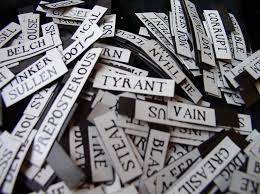 Margaret G. McKeown, Ph.D.
University of Pittsburgh
mckeown@pitt.edu
Margaret G. McKeown, Ph.D.
University of Pittsburgh
mckeown@pitt.edu
Salt Lake City 2016
1
Effective Vocabulary Growth
Acquiring knowledge that supports comprehension
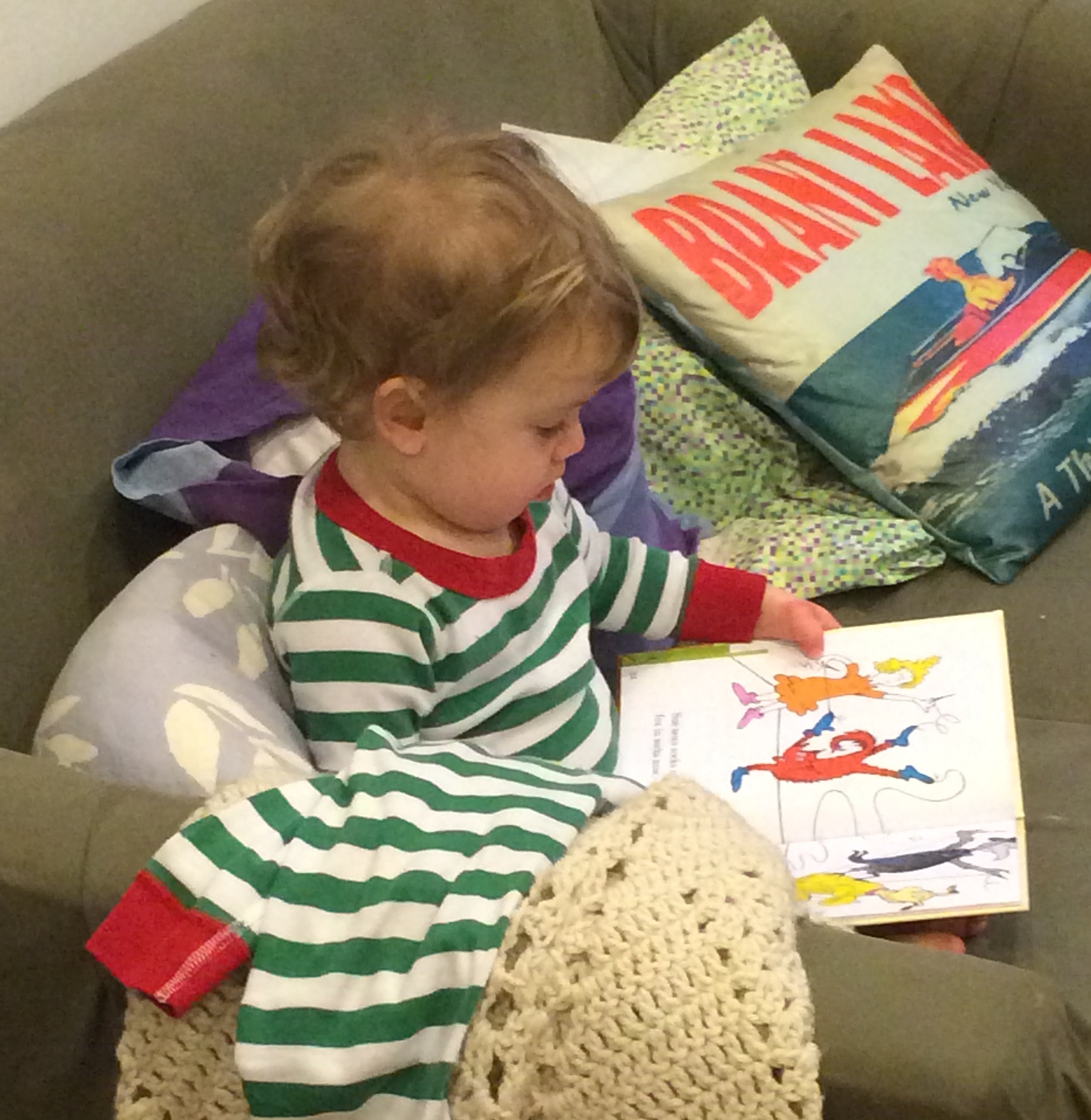 Salt Lake City 2016
2
What’s needed for effectivevocabulary growth
Multiple encounters – variety of contexts
 Active processing – interactions around words
Salt Lake City 2016
3
Focus: Interactions around words
Which words?
Examples of interactions 
How interactions contribute to effective word knowledge
Evidence
Ideas for the classroom
Salt Lake City 2016
4
Starting point:  Which Words?
Fact 1: 	There are too many words to teach them all directly
Fact 2: 	Not all words in a language have the same utility
So – which words are most useful? 
 . . . Focus on words needed for text comprehension – Tier 2 words
Salt Lake City 2016
5
Word Tiers:  Tier 1
ier One: 
the most basic words
mother, big, run, pull
words are concrete
children acquire them from conversation
Salt Lake City 2016
6
Word Tiers:  Tier 3
hree: 
very low-frequency words, often limited to specific domains
molecule, tundra, axle
best taught within a content area
Salt Lake City 2016
7
Word Tiers:  Tier 2
general words that go across domains
consistent, function, supportive
characteristic of written language, i.e., text
 Academic Word List (Coxhead, 2000)
Salt Lake City 2016
8
A few examples
Academic/Tier 2 words 
analyze
fluctuate
inherent
consistent
duration
Salt Lake City 2016
9
Multiple Encounters: Getting the ball rolling
Teresa was disappointed when Heather was her science lab partner because she didn’t know her very well.  But it turned out that she and Heather were very compatible.  They both were hard workers and liked to do their experiments carefully.
Friendly Definition:  
When people or things are compatible, they work well together and get along with each other.
How does the meaning of compatible fit the context?
Salt Lake City 2016
10
Following up
lots and lots of interactions around words!
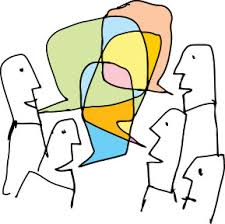 Salt Lake City 2016
11
Teacher:	Can you use eavesdrop and gregarious in a sentence?
“If somebody reports you for talking, they’re eavesdropping and you’re gregarious!”
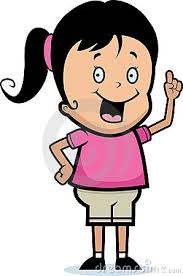 Salt Lake City 2016
12
If I had a trillion dollars,
it would be
very complex to come up with an idea on what to spend it on.  I would adopt a diverse group of kids from Africa, Asia, Europe, and India.  I would also buy 2 domestic hedgehogs.  I would send 1,000 dollars all over the world, which would be global.  I would make an invention that integrates pizza and swimming.  I will reside in Hawaii.
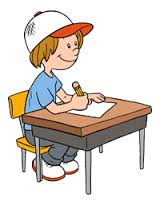 Salt Lake City 2016
13
What’s so active?
Write a sentence using the word cozy

“I am cozy.”

My cat looks cozy when __________.
Salt Lake City 2016
14
Interactions With Words
Generating contexts and uses
Integrating word meaning into context
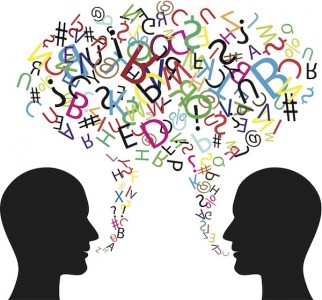 Salt Lake City 2016
15
Generating Contexts and Uses
TRIPLE THREAT:  The goal for the class is to come up with at least three different ways to answer each question.
How could you decorate your bedroom if you wanted it to have a dramatic effect? 
What would be an innovative way to give a history report?
Salt Lake City 2016
16
Integrating Word Meaning within Context
Mrs. Thomas was distraught when she looked at her garden.
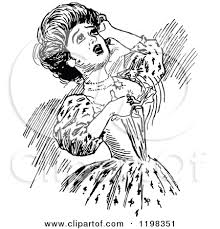 Salt Lake City 2016
17
How Integrating Works
bring to mind word meanings relevant to a context 
fit together word and context 
create an interpretation that makes sense
so that comprehension can proceed
Salt Lake City 2016
18
. . . why??
“Why is singing your history report innovative?”
“Why would painting your bedroom black be dramatic?”
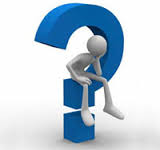 Salt Lake City 2016
19
Integrating Word and Context:Words with Multiple Senses
If you put solar panels on your roof to generate your home’s electricity, what does that mean?
If the solar panels generate a lot of interest in your neighborhood, what does that mean?
Salt Lake City 2016
20
Integrating Word and Context :How different words affect a context
“What’s the difference?”
Situation:  Michelle is going to do a hip hop routine in the student talent show.
To make her hip hop routine dramatic, she ______________.
If her hip hop routine is unique, it ___________________.
Salt Lake City 2016
21
Interactions  effective word knowledge
Knowledge of a word grows each time you encounter it in a new context
Connections from word other words  familiar experiences
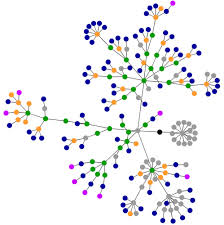 Salt Lake City 2016
22
As Network Grows Richer
A generalized understanding of the word develops
So you avoid: 
being stuck with a narrow concept of a word
having disconnected ideas of what a word means
Salt Lake City 2016
23
For example . . .
a narrow concept  
“trend”




What’s a political trend?  What politicians are wearing!?
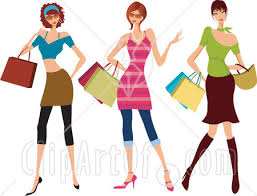 Salt Lake City 2016
24
For example . . .
separate, disconnected ideas 
An artist seeks objects that have “potential to become a work of art.”  
Home owners seek “potential house-buyers.”
being able to unite those ideas of potential  possibility of becoming or happening in the future.
Salt Lake City 2016
25
Goal: rich & generalized understandings of word meaning
Allows speed and flexibility when making sense of a new context 
Speed – the reading process won’t have to slow down  
Flexibility – you can make sense of a new use of the word
Salt Lake City 2016
26
Result!
Getting to the meaning faster, and being flexible means that your comprehension will be successful.
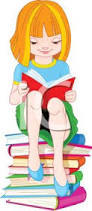 Salt Lake City 2016
27
The Evidence
Skilled readers have “abundant high quality” understandings of words relative to less skilled readers
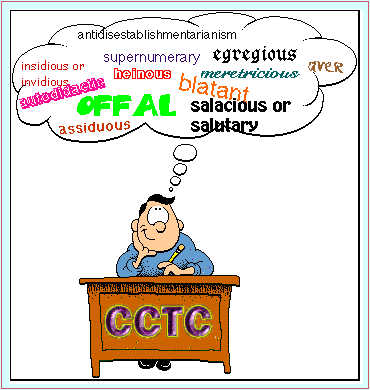 Salt Lake City 2016
28
The Evidence
Skilled comprehenders are better at integrating word meaning and context
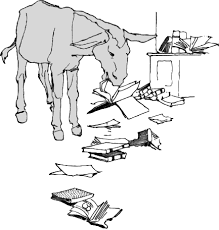 Salt Lake City 2016
29
Evidence from Instructional Interventions
Interactions around multiple, varied contexts  comprehension gains
Mezynski, 1983  
Stahl & Fairbanks, 1986 
McKeown, Beck, Omanson, & Pople, 1985
Margosein, Pascarella, & Pflaum, 1982 
Bos & Anders, 1990; 1992
Medo & Ryder, 1993
Dole, Sloan, & Trathen, 1995
Salt Lake City 2016
30
Interaction is powerful
It takes a lot of effort learn a new word – incremental
Encourage robust talk in classrooms
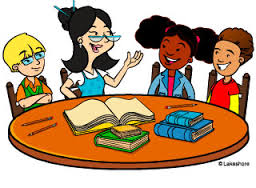 Salt Lake City 2016
31
Find opportunities to keep attention on new vocabulary
Start the day:
“Today is Tuesday.  Let’s get inspired!”
“Was anyone reluctant to get out of bed this morning?”
Incorporate into lessons:
“Do you see any of the characters in the story as manipulative?”
Salt Lake City 2016
32
Pictures That are Worth 1,000 Words
Rex had an uncanny way of letting his owners know he didn’t want canned dog food.
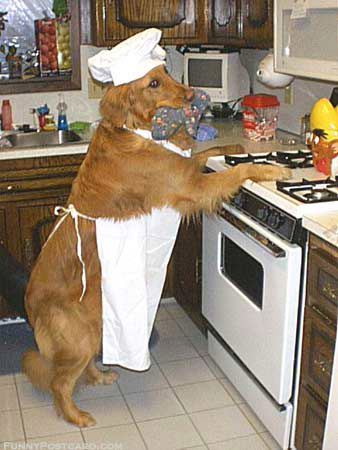 Rex’s hapless owner had forgotten to buy dog food—again.
Salt Lake City 2016
33
Pictures That are Worth 1,000 Words
Have you heard?  The latest trend is taking your cat on vacation.
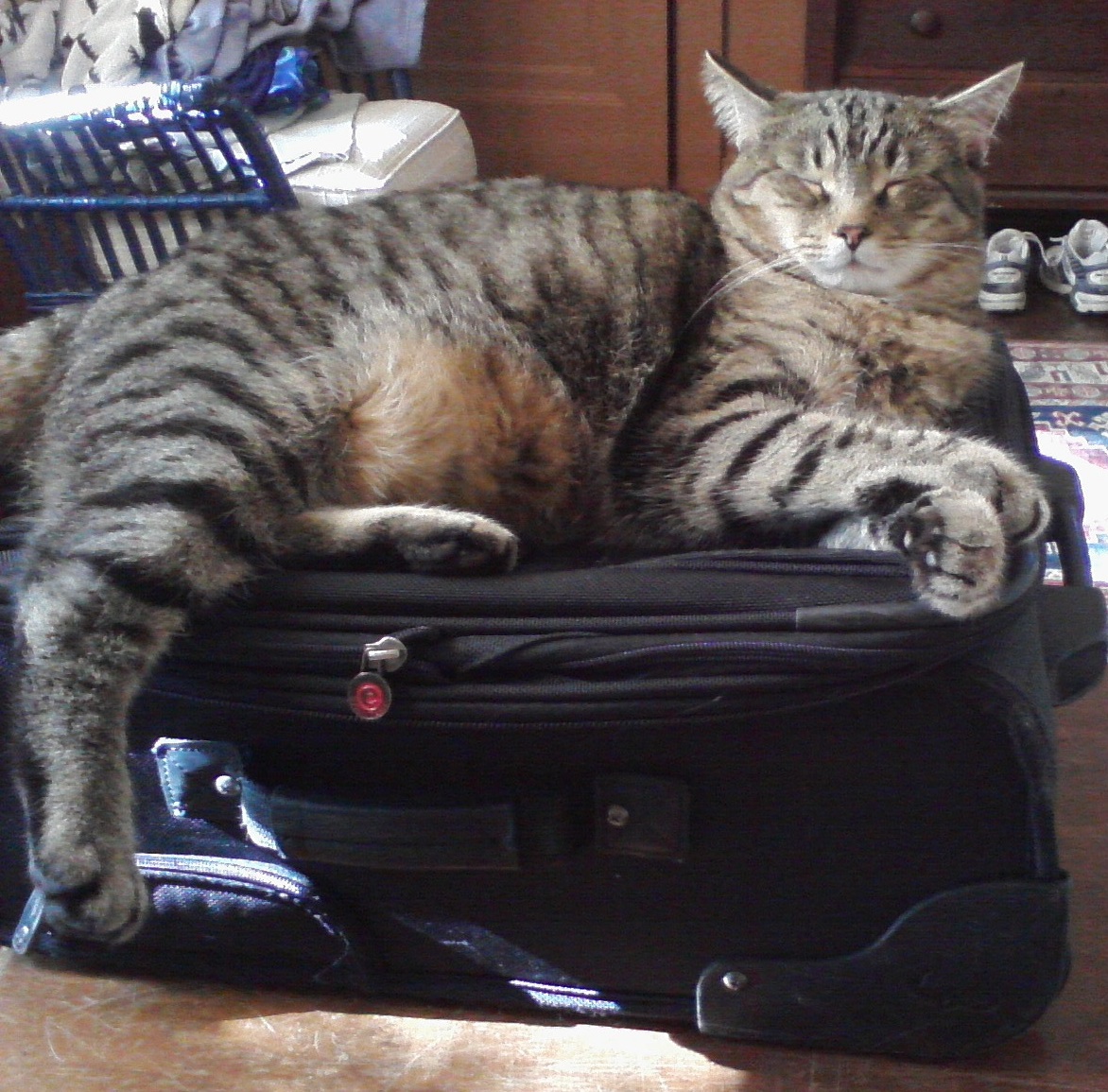 My definitive answer is – You’re not going anywhere.
Salt Lake City 2016
34
Beyond the Classroom
Challenge students to find their words outside of school:
in books, websites, newspapers, billboards, bus ads, radio, television, video games, magazines, menus, music, etc.
Tally points on a classroom chart – make it public and motivating!
Salt Lake City 2016
35
Effects of Extending Vocabulary
Word Wizard – greater advantage for comprehension (4th graders)
In the Media  - A significant, positive relationship between taking part and students’ gain scores from pretest to posttest (6th graders)
Salt Lake City 2016
36
Take Home Message
For successful vocabulary growth:  Give students – 
lots of ways to interact with words 
in and out of the classroom!
Salt Lake City 2016
37
Thank you!
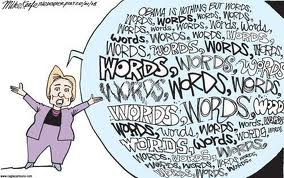 Salt Lake City 2016
38